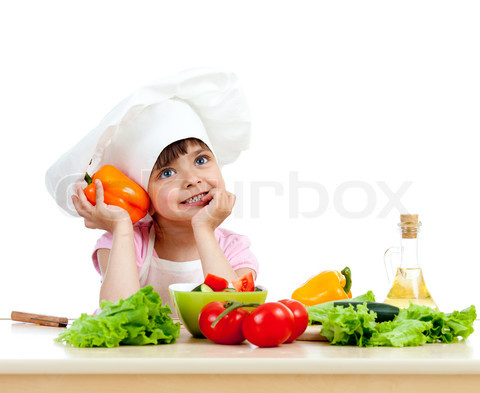 Nutrition & Special Diets
What are nutrients?
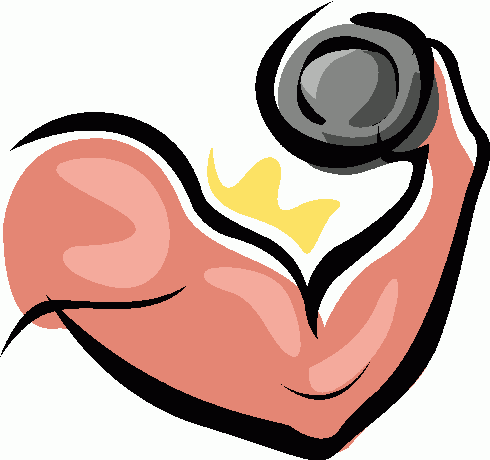 Six categories 
of nutrients
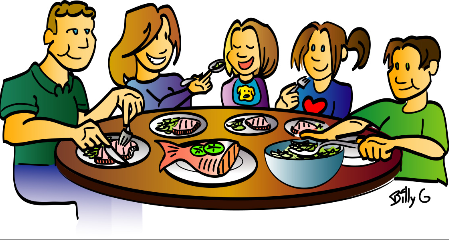 Carbohydrates
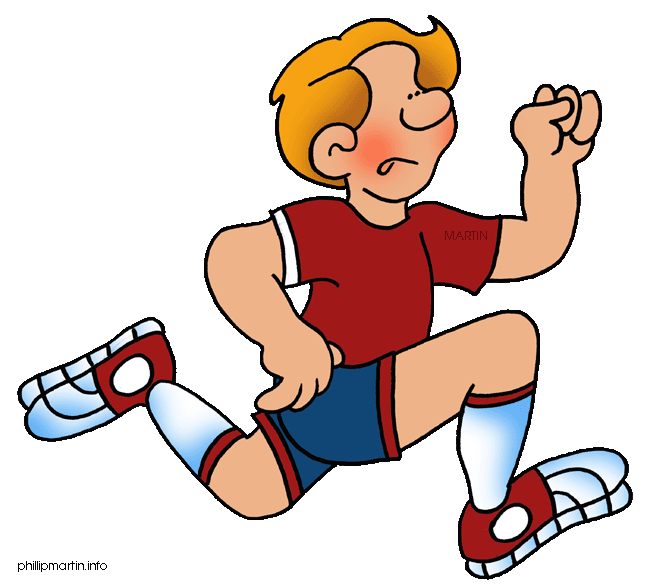 Simple Carbohydrates
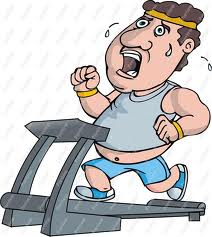 Foods with LOTS of sugar: oranges, milk, cookies, candy
[Speaker Notes: -Made up of carbon, hydrogen, and oxygen
-2 different types we are going to talk about
	-simple
	-complex
-45-65% of a persons daily caloric intake should be from carbohydrates
-foods rich in complex carbs are better than simple carbs.]
Complex Carbohydrates
Starches that are composed of many sugars __________________________________

They provide the body _______________________________________since they are digested more slowly than sugars.
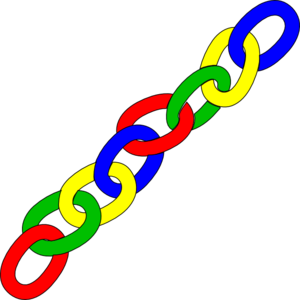 Foods with LOTS of starch:
[Speaker Notes: -Found in many plant foods such as potatoes
	-grains-rice, cereals, and wheat
-when you eat complex carbohydrates your body (digests) breaks the starch into simple sugars that can be absorbed into your bloodstream. That’s why its slower to digest.

-FIBER
	-is a complex carbohydrate but is not considered a nutrient because its not broken down and absorbed into your bloodstream.
	-still necessary for the proper functioning of your digestive system.
	-helps prevent constipation
	-may reduce risk of colon cancer
	-may help prevent heart disease]
Protein
Structure:  Proteins are made from many ____________________________ connected together in different arrangements.

Function:  Provide the _______________________________your body needs to grow and repair itself
Complete proteins:  

Foods containing:							







Examples:  fish, meat, eggs, milk, cheese
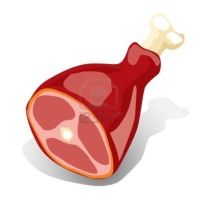 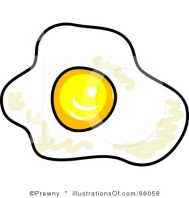 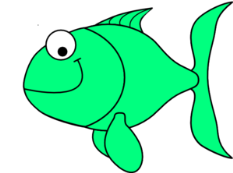 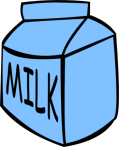 [Speaker Notes: -High protein foods
	-meats, eggs, poultry, milk and milk products

-Nuts, dried beans, dried peas, and lentils contain a lot of protein also.
-10-35% of diet needs to be protein]
Incomplete proteins  



Examples:  Legumes, nuts, whole grains
Fat
Functions:

_________________________ source for the body 
(more than _____________ and _______________)

Help protect and cushion vital organs as well as joints
Fat
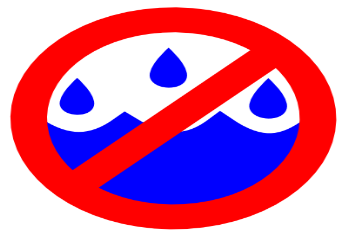 Structure:  
Fats belong to a group of organic compounds called lipids which are substances that 
________________________________________________________.

Fatty acids are the ___________________________of fats.
Unsaturated fats:
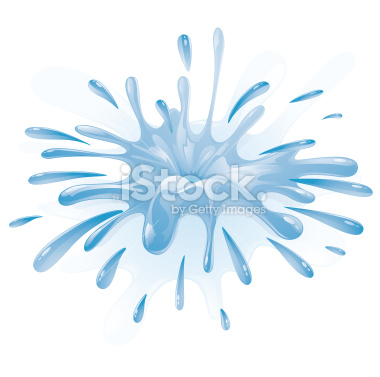 Contain fatty acids that are missing hydrogen atoms

At room temperature, they are typically in _________________ form.
Foods with a lot of unsaturated fat:
Saturated fats:
Contain fatty acids with the MAXIMUM amount of hydrogen atoms

At room temperature, they are typically 
__________________________________________________.
Diets with ________________________________saturated fat 


have been known to cause ____________________________


Foods with a lot of saturated fat:
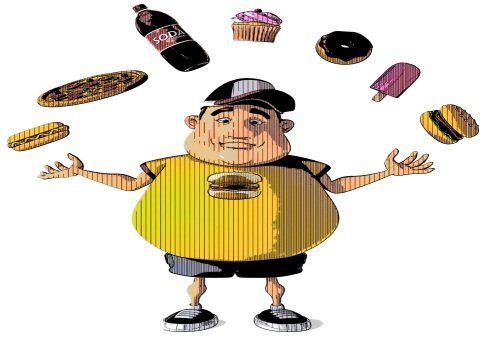 [Speaker Notes: -ANIMAL FATS
	-lard and dairy products
	-too much can lead to heart disease

-TRANS FAT
	-when manufacturers add hydrogen to the fat molecules in vegetables oils.
	-foods that contain these stay fresher longer]
Calories
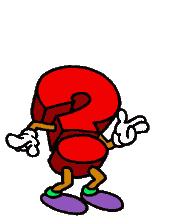 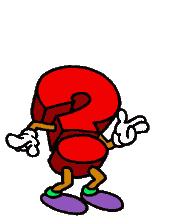 What is a calorie?
The ____________________obtained from carbohydrates, proteins, and fats is ____________________in units called calories.
Do you know the 
MOST IMPORTANT nutrient is?
Function

Assists with the transport of materials in the body by making up most of the ___________________of blood (plasma)

 Helps regulate body temperature, and helps break down food in the ___________________________

Food sources: vegetables, fruit, milk
Micronutrients
Minerals and vitamins are called micronutrients since they 
are needed by your body in _____________________ amounts.

The minerals and most of the vitamins your body needs must be obtained from the FOODS you eat since your 
body cannot __________________________.
Micronutrients: Minerals
Minerals are ________________________substances that are required by your body in order to develop and grow properly.

Some Important Minerals:
Calcium

Function:  Helps build strong bones and teeth, regulates __________________________clotting

Food sources:  dairy products, leafy and green vegetables
Iron
Function: Helps build hemoglobin which is the __________________________________of your red blood cells


Food sources:  eggs, meats, whole grains
[Speaker Notes: Helps with functioning of your nervous system.
Good sources of Calcium-Dairy products of course but some people cannot digest dairy products so what can they eat to get Ca?
-Beet greens, collard greens, broccoli, and tofu

A lack of Ca can lead to osteoporosis-bones gradually weaken usually a disease of older people but what you do now can affect what happens as you get older.   

85% of girls do not get enough Ca in their diet.]
Potassium

Function:  Helps regulate ___________________________in the body, assists with the normal functioning of muscles and nerves

Food sources:
Micronutrients: Vitamins
Vitamins: Group of ___________________________________that help your body maintain normal metabolism, growth, and development

Two Groups of Vitamins:
[Speaker Notes: Potassium and Sodium work together to maintain water balance in the body

People who consume enough potassium each day generally have lower blood pressure than people who do not

Foods rich in potassium:
	baked potatoes, spinach, bananas, dried fruits, oranges, soybeans, tomato products, milk, and carrots.]
Water-Soluble Vitamins: 

Vitamins that dissolve in water and are NOT 

__________________________________________________________

Vitamin _____ and Vitamin _____
Fat-Soluble Vitamins: 

Vitamins that dissolve into and are transported by fat


They can be stored in:								
	
Vitamins A, D, E, and K
[Speaker Notes: Not stored in the body for future use.
Must eat foods with these vitamins everyday]
Fruits Group
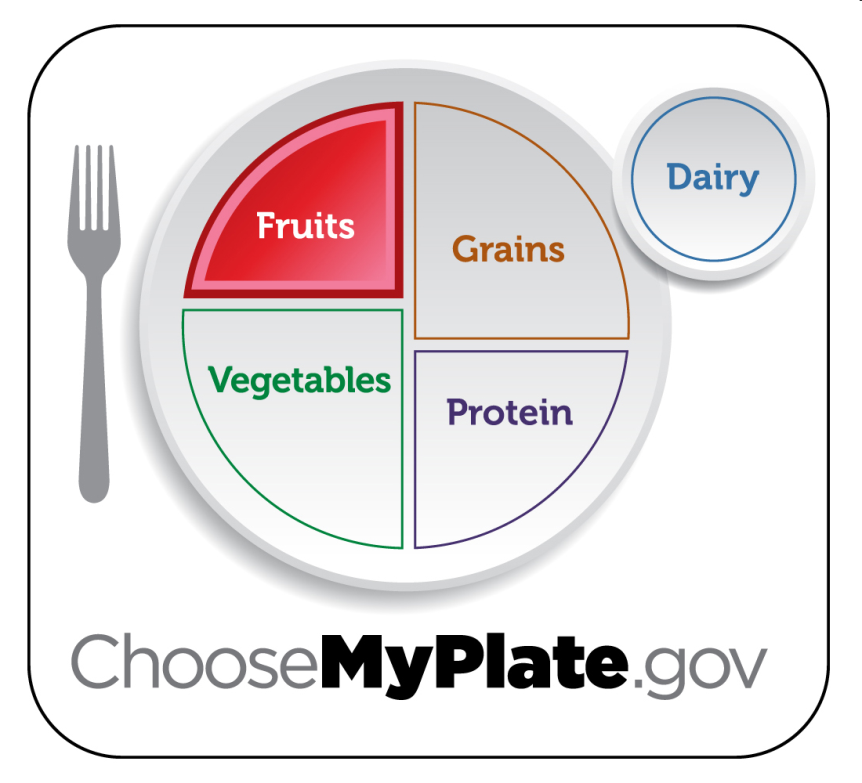 Use fruits as snacks, salads or desserts.

Choose whole or cut up fruits more often than fruit juice.

Key Consumer Message:
[Speaker Notes: Any fruit or 100% fruit juice counts as part of the fruit group.  Fruits may be fresh, canned, frozen or dried.  They may be whole, cut up or pureed.  

*The serving amounts indicated on the chart above are appropriate for individuals who get less than 30 minutes per day of moderate physical exercise beyond normal daily activities.  Those who are more physically active may be able to consumer more while staying within calorie needs.]
Vegetables Group
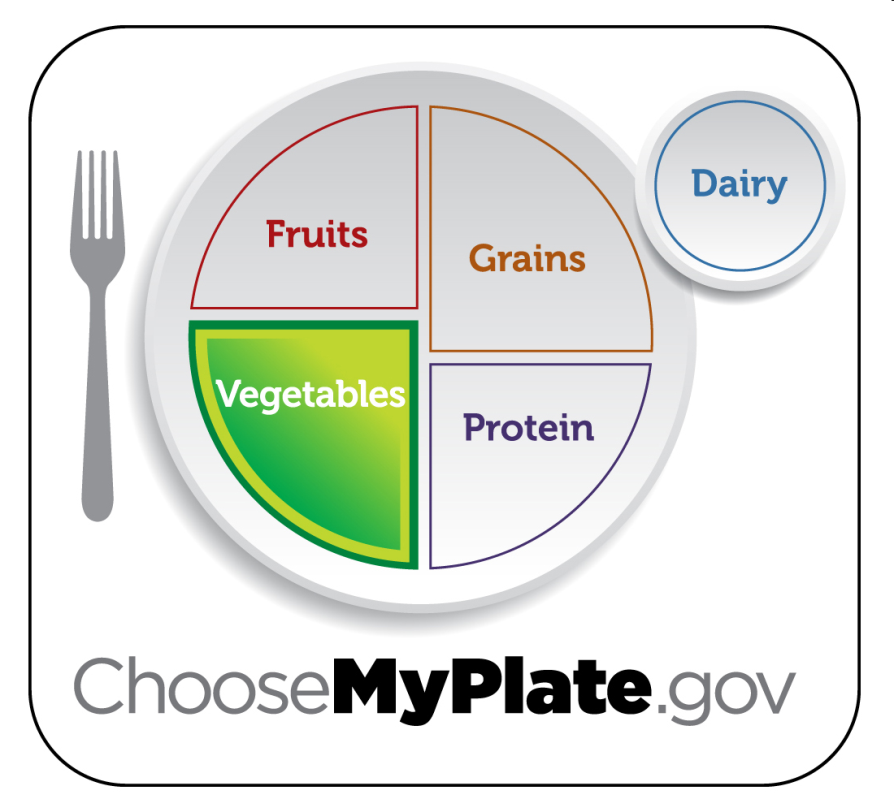 Choose fresh, frozen, canned or dried.

Eat red, orange and dark green vegetables. 

Key Consumer Message:
[Speaker Notes: Any vegetable or 100% vegetable juice counts as a member of the vegetable group.  Vegetables may be raw or cooked, fresh, frozen, canned or dried/dehydrated.  They may be whole, cut up or mashed.

Vegetables are organized into five sub-groups based on their nutrient content:
Dark Green Vegetables:  broccoli, dark green leafy lettuce, spinach
Red and Orange Vegetables:  squash, carrots, pumpkin, tomatoes, red peppers, sweet potatoes
Beans and Peas:  black beans, pinto beans, kidney beans, soy beans, lentil beans, split peas 
Starchy Vegetables:  corn, green peas, lima beans, potatoes
Other Vegetables:  artichokes, asparagus, avocados, beets, Brussels sprouts, cabbage, cauliflower, celery, cucumbers, eggplant, green beans, peppers, iceberg lettuce, mushrooms, onions, zucchini  

*The serving amounts indicated on the chart above are appropriate for individuals who get less than 30 minutes per day of moderate physical exercise beyond normal daily activities.  Those who are more physically active may be able to consumer more while staying within calorie needs.]
Protein Group
Choose a variety of different protein sources. 

In place of some meat and poultry, choose 8 oz. seafood per week.

Try grilling, broiling, poaching or roasting.
  
Key Consumer Message:
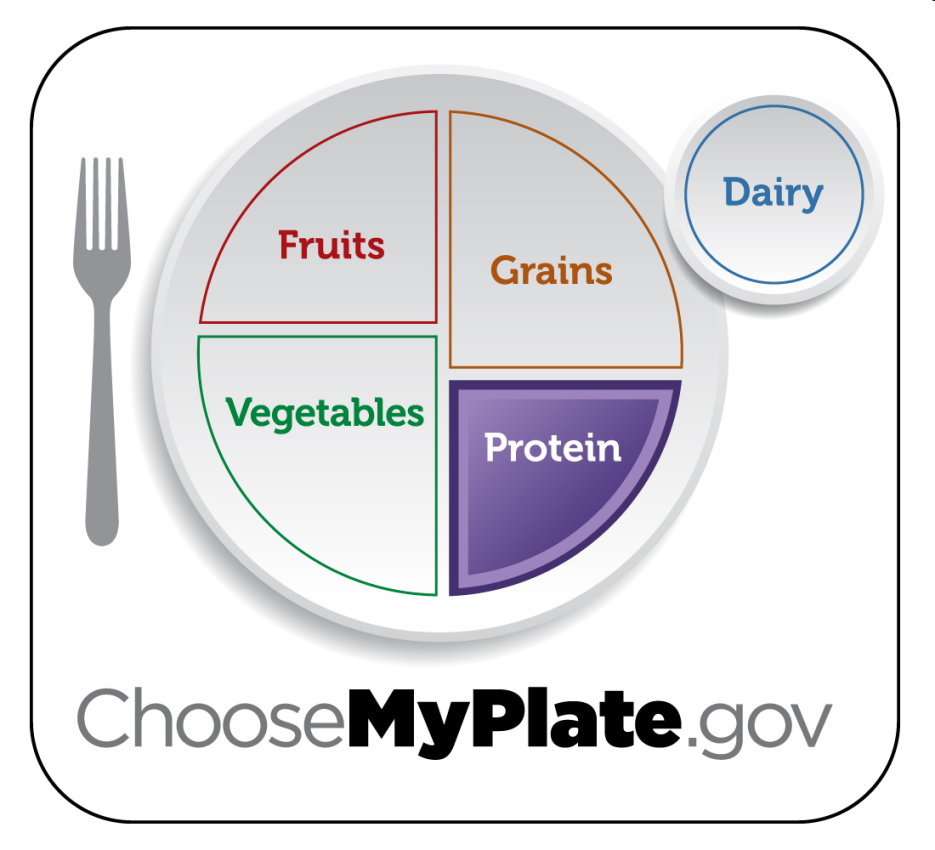 [Speaker Notes: All foods made from meat, poultry, seafood, beans and peas, eggs, processed soy products, nuts and seeds are considered part of the protein food group.  Beans and peas are also part of the vegetable group.  

Select a variety of protein foods to improve nutrient intake and health benefits, including at least 8 oz. of cooked seafood per week.  

Examples:
Meats:  lean cuts of beef, ham, pork or veal
Eggs
Beans and Peas  
Processed Soy Products:  tofu, veggie burgers, TVP (Textured Vegetable Protein)
Poultry:  chicken, duck, goose, turkey
Nuts and Seeds:  almonds, cashews, peanuts, sesame seeds, walnuts
Seafood:  catfish, cod, flounder, halibut, salmon, tuna, trout
Shellfish and Canned Fish:  clams, crabs, lobsters, shrimp, calamari, anchovies, sardines

*The serving amounts indicated on the chart above are appropriate for individuals who get less than 30 minutes per day of moderate physical exercise beyond normal daily activities.  Those who are more physically active may be able to consumer more while staying within calorie needs.  

*The serving amounts indicated on the chart above are appropriate for individuals who get less than 30 minutes per day of moderate physical exercise beyond normal daily activities.  Those who are more physically active may be able to consumer more while staying within calorie needs.]
Grains Group
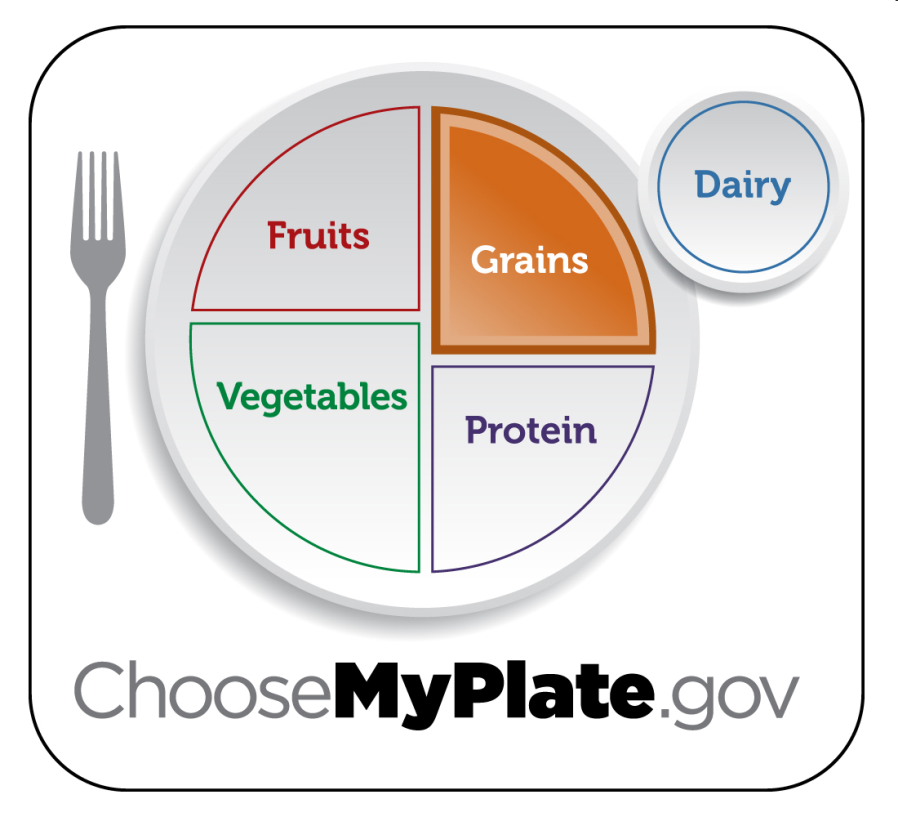 Choose 100% whole grain cereals, breads, crackers, rice and pasta.
  
2.  Check the ingredients list on food packages to find whole grain foods.  

Key Consumer Message:
[Speaker Notes: Grains are divided into two subgroups:

Whole Grains:  contain the entire grain kernel (bran, germ and endosperm)
Examples:  whole wheat flour, cracked wheat, oatmeal, brown rice

Refined Grains:  have been milled (a process that removes the bran and germ).  This is done to give grains a finer texture and improve their shelf life, but it also removes dietary fiber, iron and many B-Vitamins.
Examples:  white flour, white rice, spaghetti, pretzels, crackers, breakfast cereals
*Note:  Most refined grains are enriched.  This means certain B-Vitamins and Iron are added back in after processing.  

*The serving amounts indicated on the chart above are appropriate for individuals who get less than 30 minutes per day of moderate physical exercise beyond normal daily activities.  Those who are more physically active may be able to consumer more while staying within calorie needs.]
Dairy Group
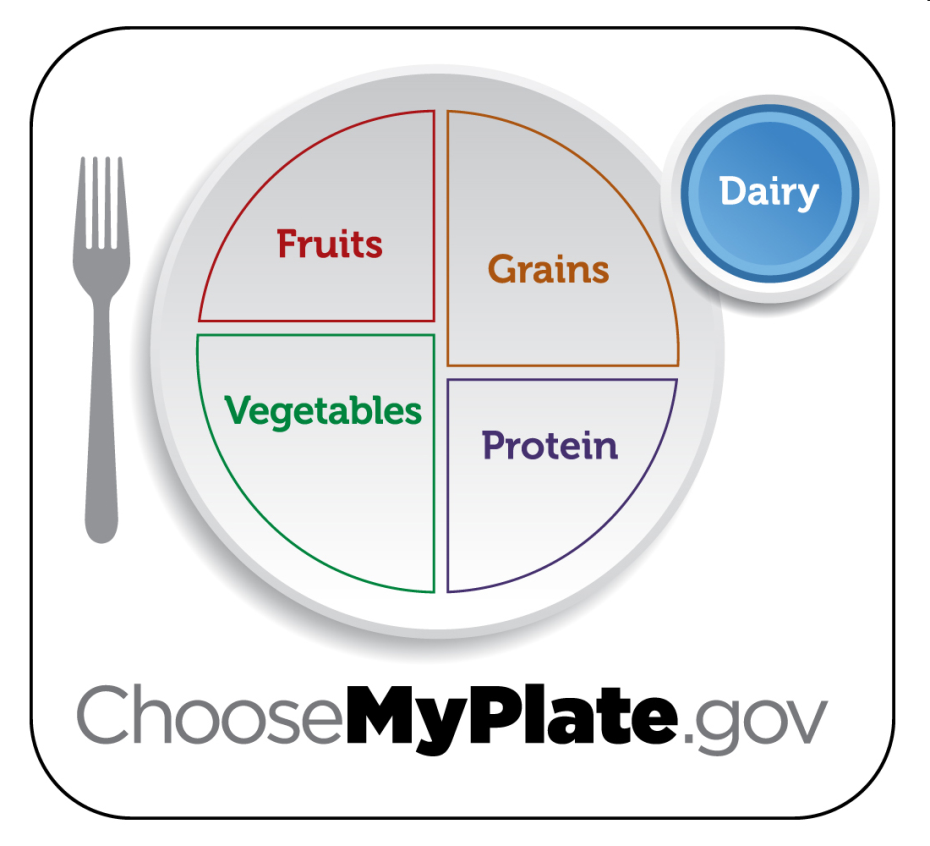 Low-fat or fat-free dairy products have the same amount of calcium and other essential nutrients as whole milk, but less fat and calories.  

Key Consumer Message:
[Speaker Notes: All fluid milk products and many foods made from milk are considered part of this group.

Foods made from milk that retain their calcium content are part of this group.
Examples:  milk, flavored milks, yogurt, milk based desserts, cheese

Foods made from milk that have little or no calcium such as cream cheese, cream and butter, are not considered part of this group.  

*The serving amounts indicated on the chart above are appropriate for individuals who get less than 30 minutes per day of moderate physical exercise beyond normal daily activities.  Those who are more physically active may be able to consumer more while staying within calorie needs.]
Portion control is: Understanding how much a __________________   ____________is and how many calories a serving contains. 







It is important for weight management as the weight is defined by the total ______________________intake
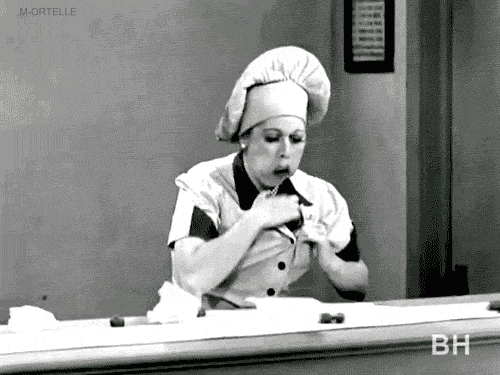 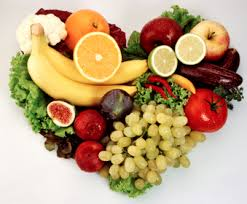 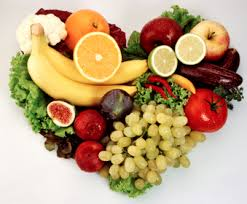 Special
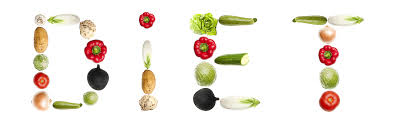 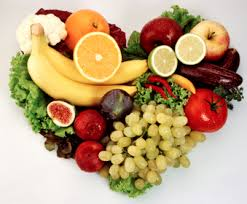 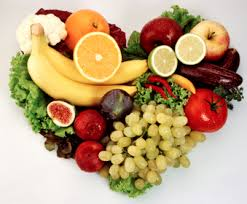 Vegan
__________________: a person who does not eat or use any animal products

_______________________: excludes all food and products of animal origin, as well as food cooked at a temperature above 118 °F
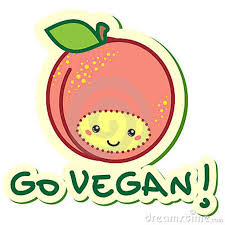 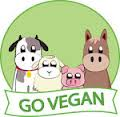 Vegetarians
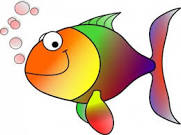 -Pescatarian: one whose diet includes   
   _____________________but no other meat


Ovo: diet allows for the consumption of _________________; no dairy products or animal flesh are allowed.


Lacto: diet includes ______________products such as milk, cheese, butter, cream, but excludes eggs and meat


Ovo-lacto: diet does not include animal flesh of any kind, but _________________ dairy and 
   egg products.
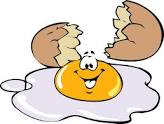 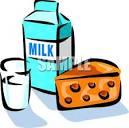 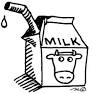 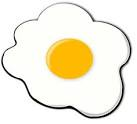 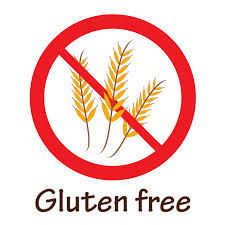 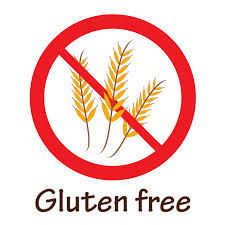 Gluten Intolerance
_______________________   Intolerant (Celiac): Intolerance to products containing gluten 
an autoimmune disorder of the small intestines that occurs in genetically predisposed people of all ages from middle infancy onward.

Gluten is a protein composite found in ________________
Gluten-free food is normally seen as a diet for celiac disease, but having a gluten allergy also has similar diet needs
 Grains that can be eaten: corn, potatoes, rice, tapioca, quinoa, beans, soybean, nut flours
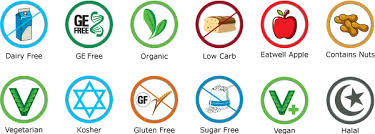 Other Special Diets
Low Fat, Calorie, Cholesterol, Sodium, Sugar Diets

___________________  _________________ Diets 

_____________________Diets (Fad Diets):involve making extreme, rapid changes to food consumption

_______________________  Diet: involve either not consuming or attempting to flush out substances that are considered unhelpful or harmful
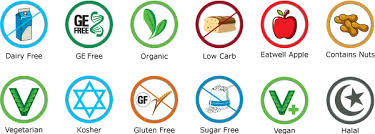